Света браћа Kирило и методије
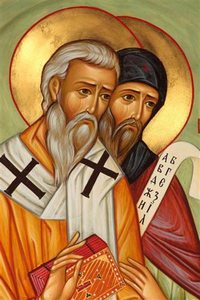 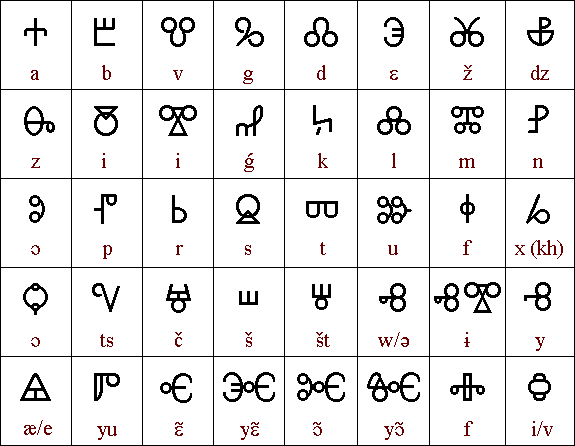 ПРАВОСЛАВНИ КАТИХИЗИС
МАРКО РАДАКОВИЋ
СОМБОР 2020.
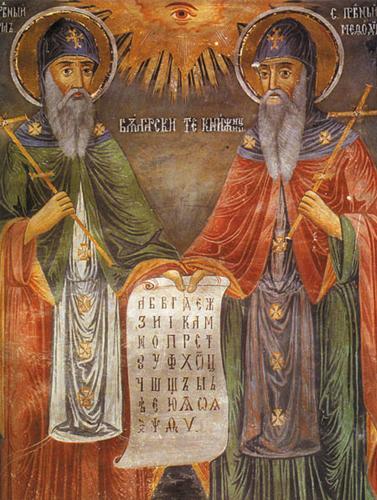 Kирило (рођен као Константин)  и Методије су били браћа из Солуна, који су ширили писменост и хришћанство међу Словенима, због чега су остали упамћени као „словенски апостоли“.
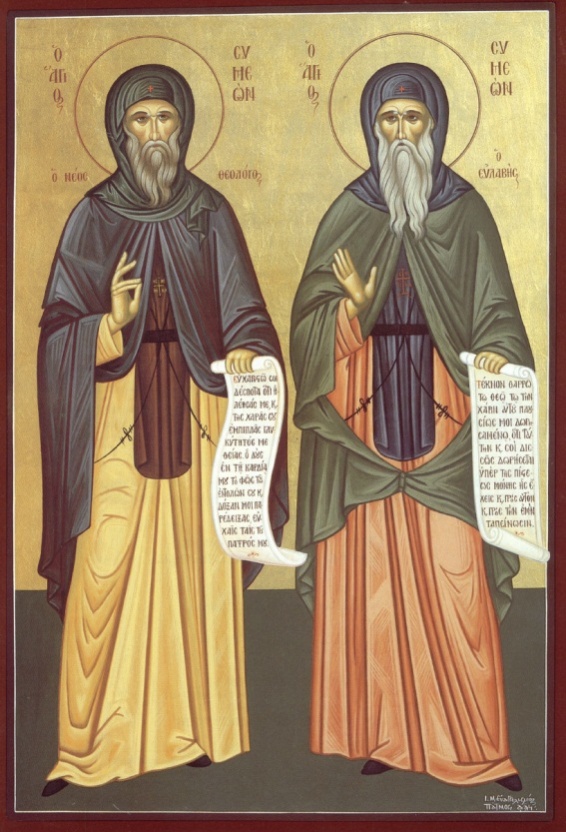 Методије је постао управник једне области у источној Македонији.  Kирило  је одрастао на царском двору. Након завршених филозофских и теолошких студија био је постављен за библиотекара  Аја Софије (цркве Свете Премудрости) у Цариграду и учитеља филозофије на цариградској високој школи.
Почеци мисионарског рада
По  налогу византијског цара Михаила III, оба брата су 860. године отишла као мисионари међу турско-татарске Хазаре у јужној Русији. Непосредно након повратка из Русије, ангажовани су за нову мисију код Словена. Наиме, 862. посланство моравског кнеза Растислава затражило је од цара Михаила епископа и свештенике који ће проповедати на словенском језику хришћанску веру.
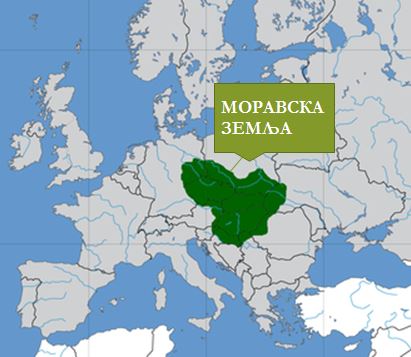 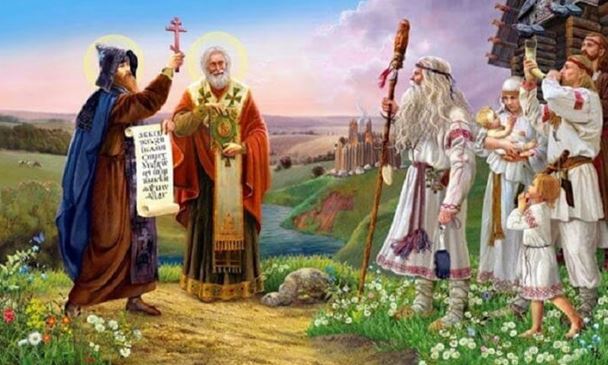 . Године  864. су стигли кнезу Растиславу који их је гостољубиво примио.  Имали су успеха.
Мисионарски рад у великој моравској
Kирило је саставио прво словенско писмо (глагољица) и на језик македонских Словена из околине Солуна (који су од детињства добро знали) превели су најважније црквене књиге. На тај начин су створили први словенски књижевни језик и поставили темеље словенској књижевности
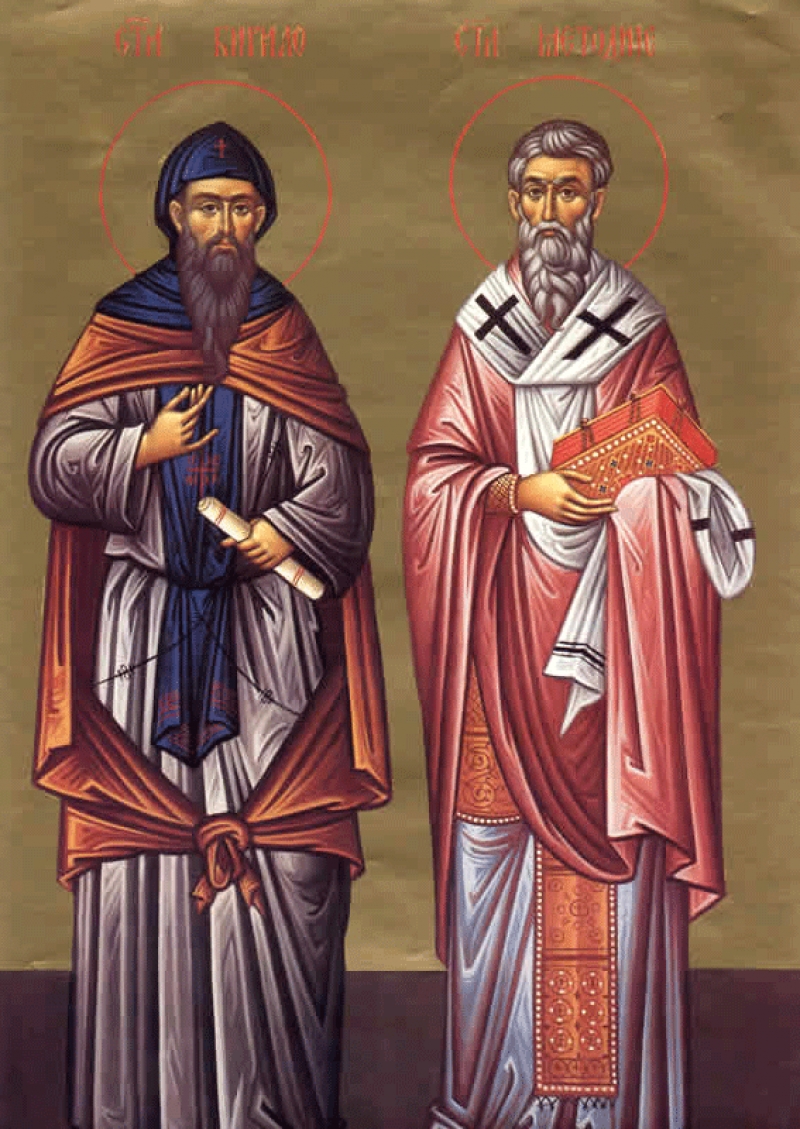 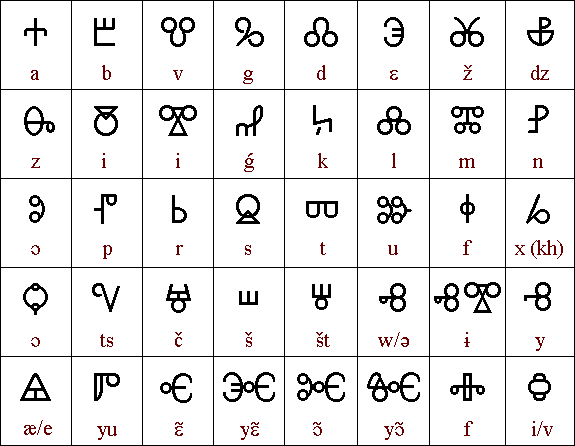 Одлазе у Рим код римског епископа ( то је време пре него што се римокатоличка црква одвојила). У Риму се Kирило разболео и убрзо умро. Сахрањен је у Цркви Светог Клемента. Папа Хадријан  је одобрио словенску службу, а Методија је послао 869. кнезу Коцељу.
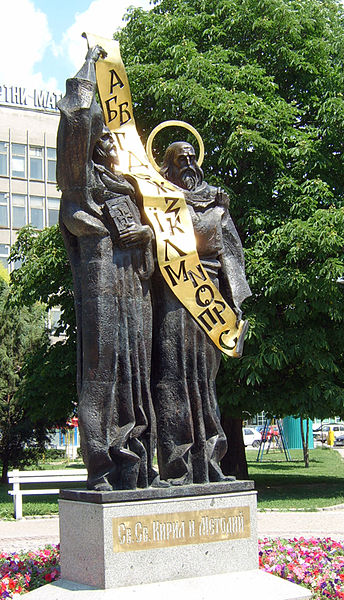 Споменик Ћирило и Методије у центру Пазарџикa
Чим је Методије дошао у Панонију, латински свештеници су га напали као јеретика (јер су сматрали да је латински и грчки једини језици на којима се сме богослужити) , а када је стигао у Моравску  (где је сад био други владар) локални бискупи су  га осудили га и бацили у тамницу, где је остао две и по године.
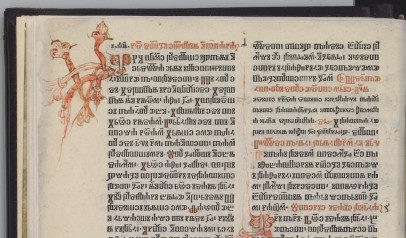 Пуштен је из тамнице, али је словенска литургија забрањена. Како је Методије ипак наставио своју делатност, те се словенско богослужење све више ширило по Моравској, против њега је подигнута оптужница у Риму, те је 879. позван пред папу да се оправда. Папа Јован VIII потврдио је словенско богослужење  880. године. Исто је учинио и цариградски патријарх Фотије 882. године.
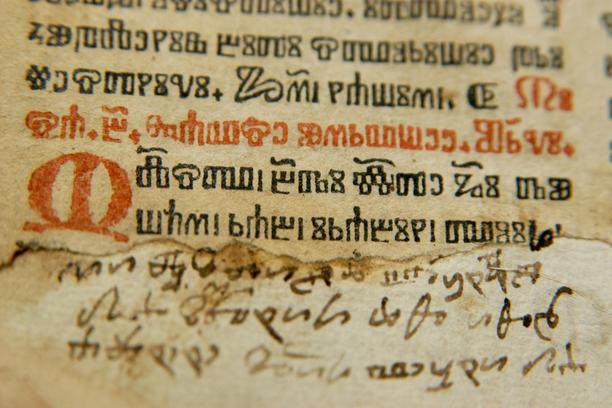 Методије је у Моравској превео на словенски језик Библију. Након његове смрти, у Моравској је забрањена словенска литургија, а кнез Светоплук је прогнао његове ученике. Неки од њих су продати у ропство, а неки су успели да се склоне.
Преводом литургијских и библијских књига, Kирило и Методије су ударили темеље словенској писмености.
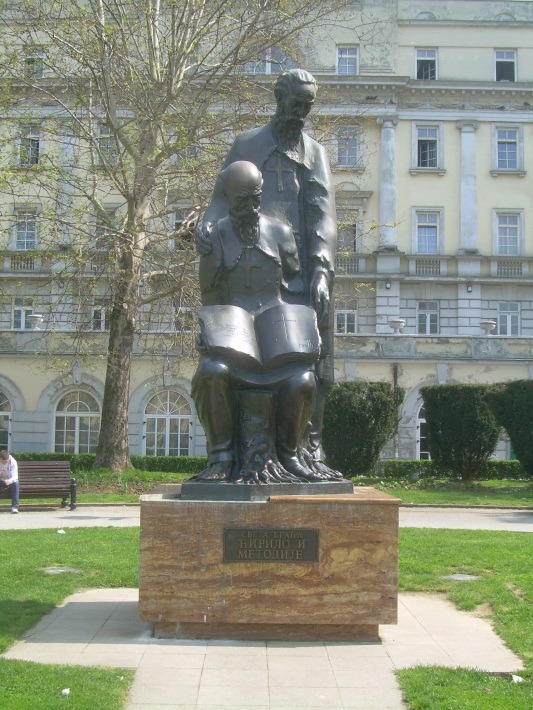 Споменик Ћирилу и Методију у Београду
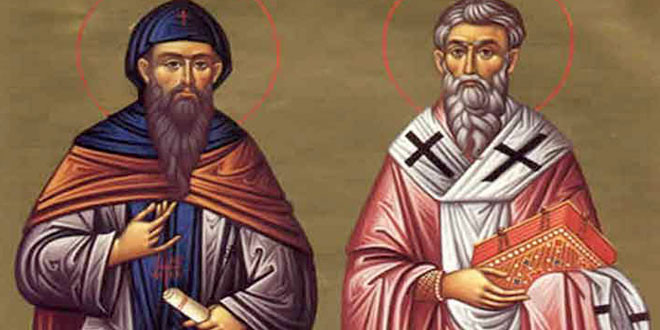 Словенске апостоле Кирила и Методија Православна Црква слави 24. маја.